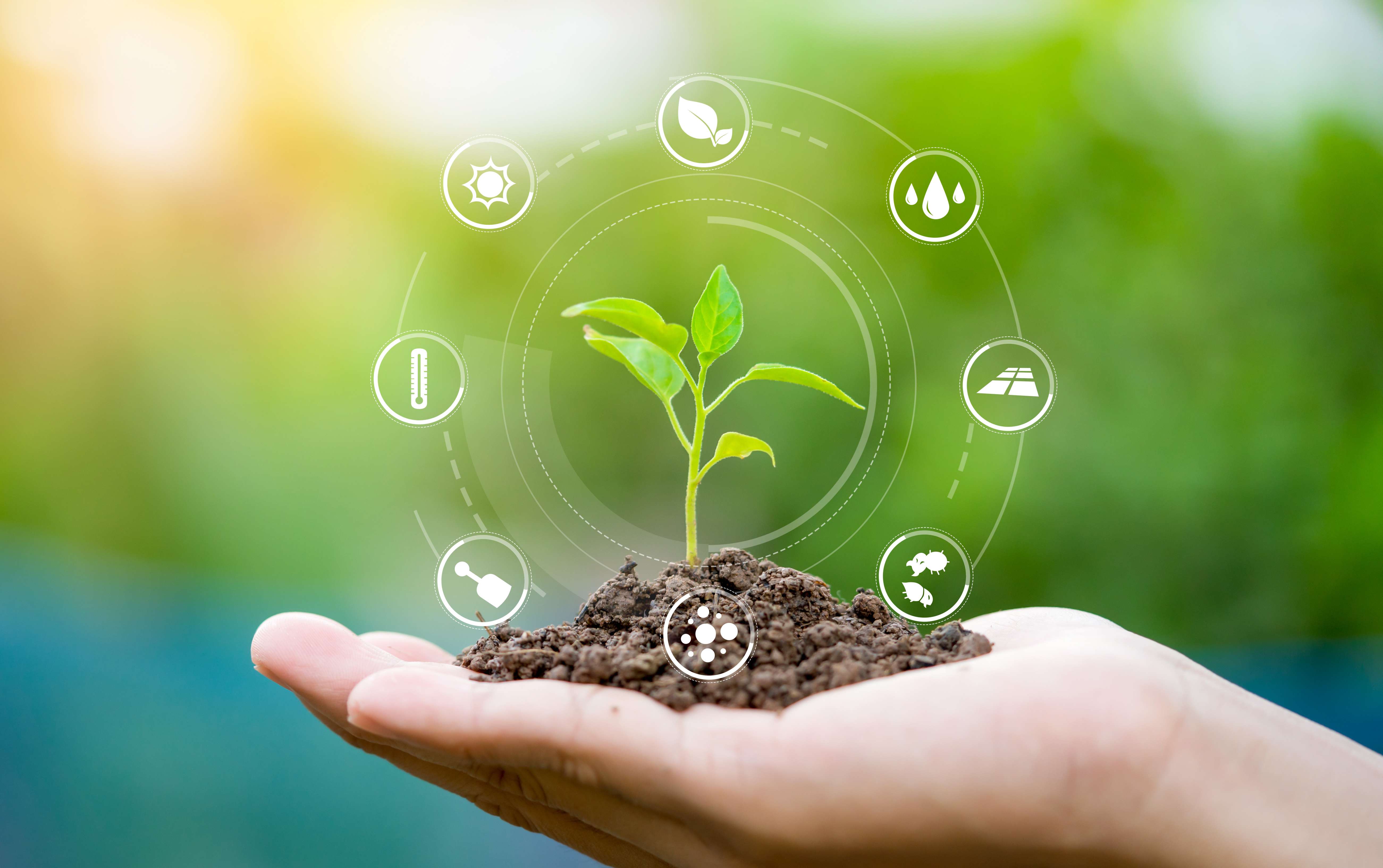 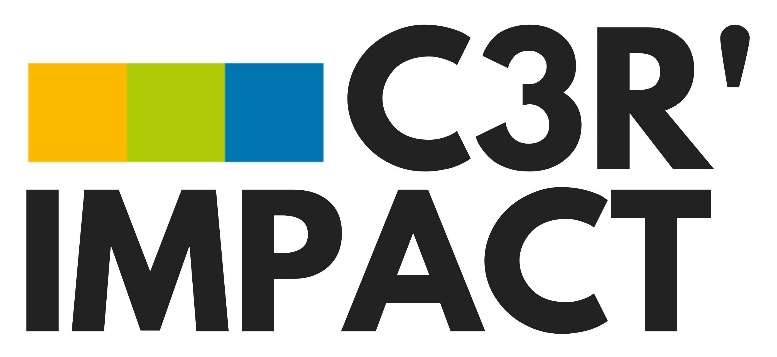 L’outil d’Analyse du Cycle de Vie dédié au secteur de la Plasturgie et des Composites
MODÉLISER UN SYSTÈME
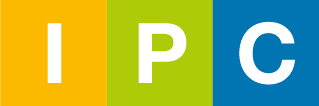 Centre Technique Industriel de la Plasturgie et des Composites
[Speaker Notes: Credit picture : Unsplash 
Nik MacMillan
@nikarthurLink : https://unsplash.com/photos/YXemfQiPR_E]
Création d’un système
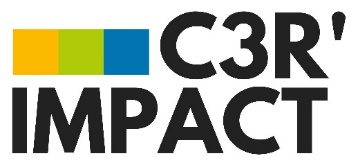 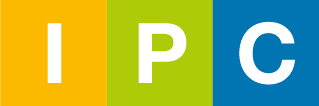 Cliquer sur « Nouvelle référence»
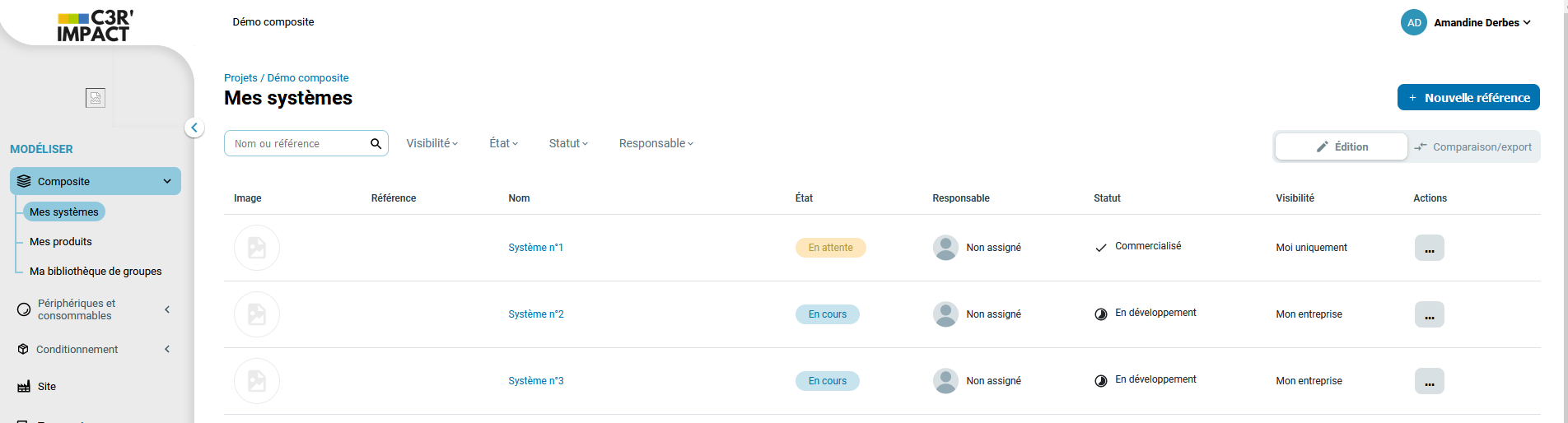 2
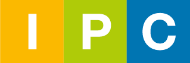 1
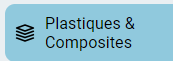 Aller dans la catégorie « Mes systèmes» de l’onglet « Plastiques & Composites »
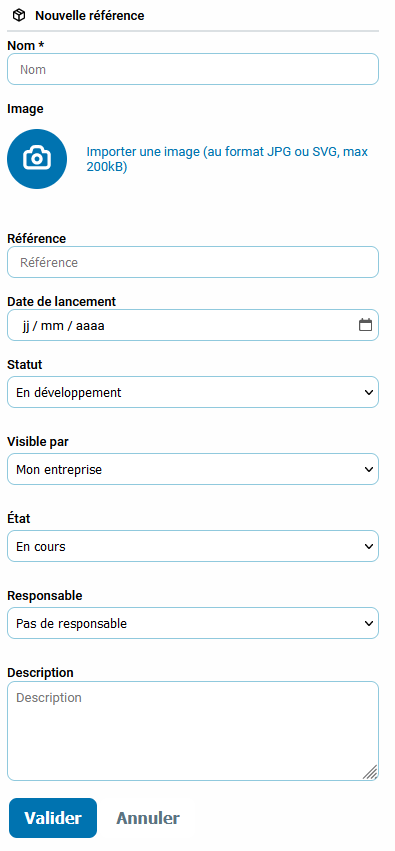 Nom du système composite
Création d’un système
Image du système composite
Référence du système composite
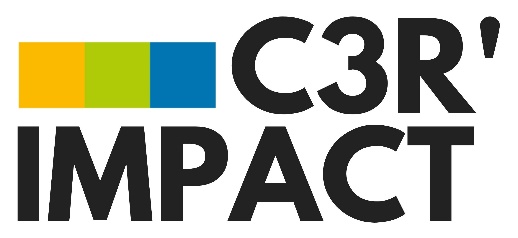 Statut du système
Critère de visibilité
Outil d’ACV Simplifié
État de la modélisation
Responsable du système
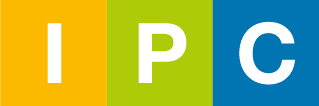 Description du produit
Ajout d’un produit dans un système
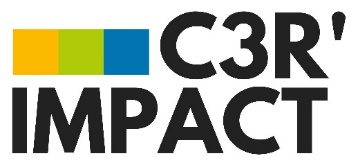 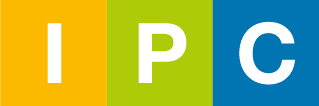 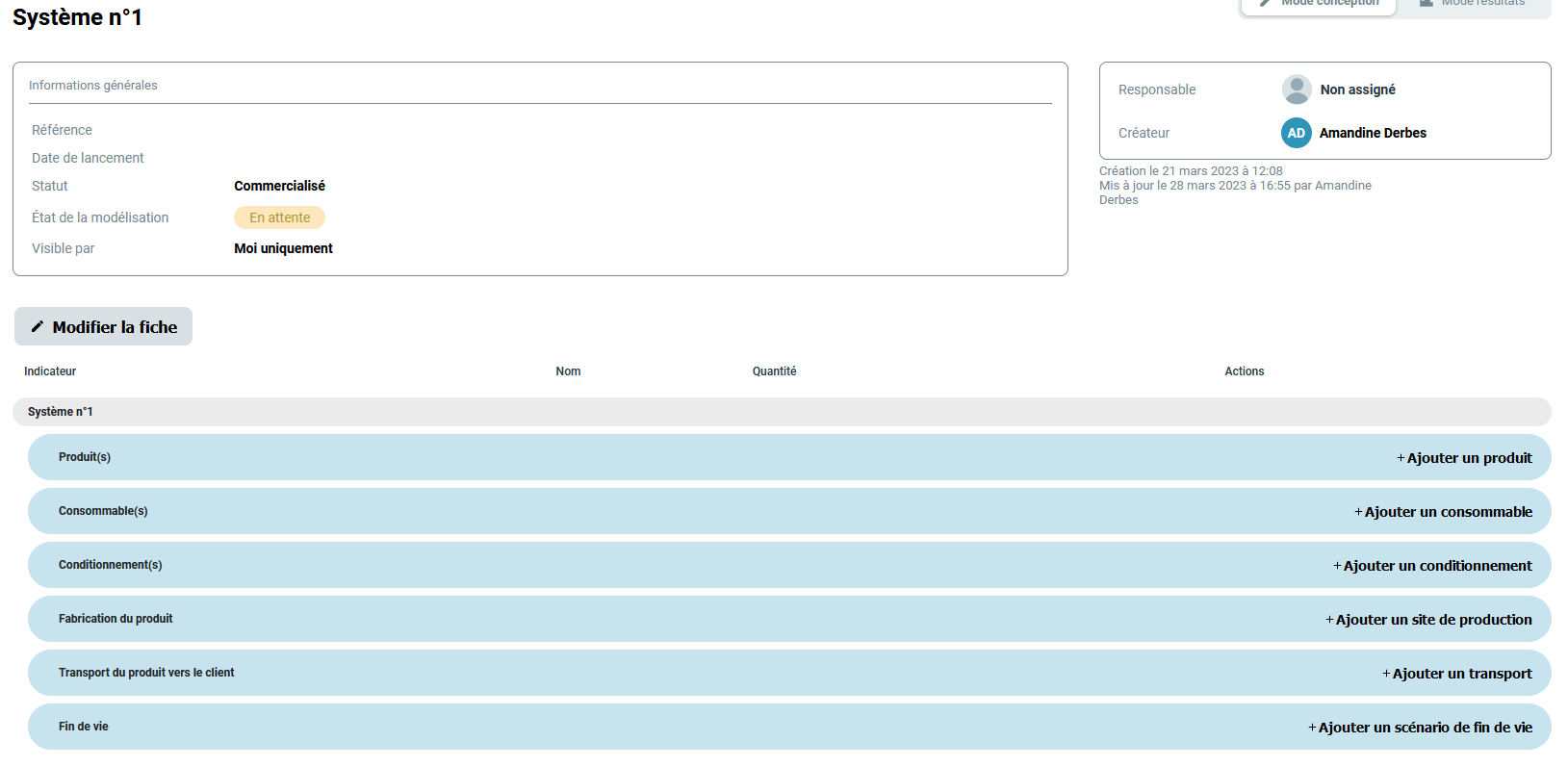 Nom du créateur
Au clic sur le bouton « Ajouter un produit», une fenêtre va s’ouvrir
Au clic sur le bouton « Nouveau composant », une fenêtre de création de composant va s’ouvrir
Ajout d’un produit dans un système
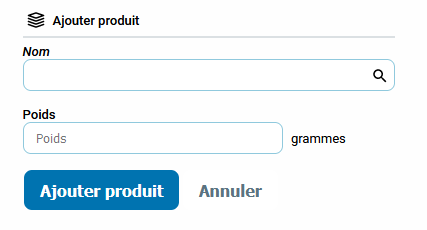 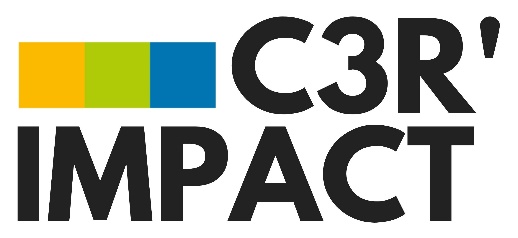 Produit sélectionnable dans la liste. Cette dernière reprend tous les produits créés dans l’onglet « mes produits »
Poids du produit à renseigner
Outil d’ACV Simplifié
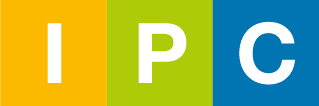 Ajout de consommables dans un système
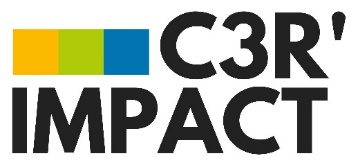 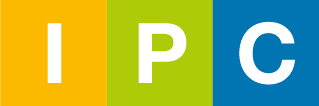 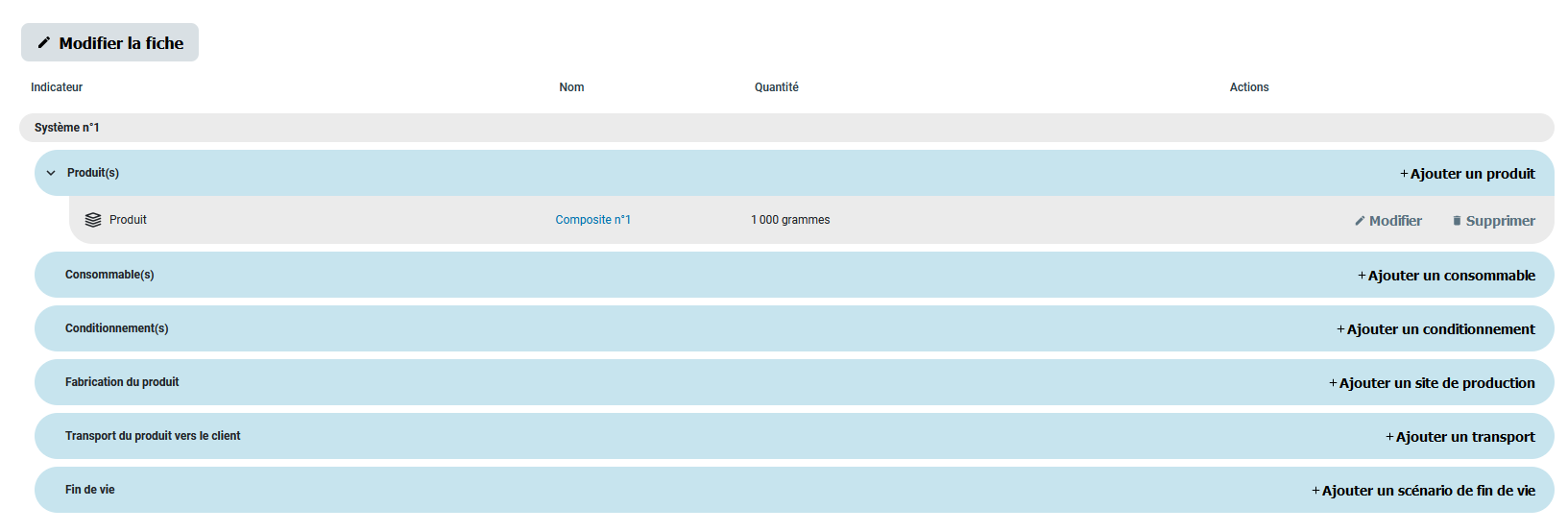 Nom du créateur
Au clic sur le bouton « Ajouter  un consommable », une fenêtre va s’ouvrir
Ajout de consommables dans un système
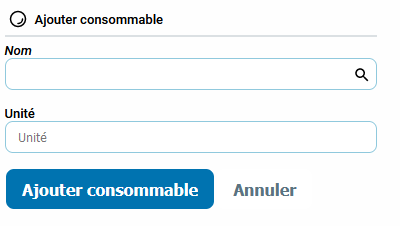 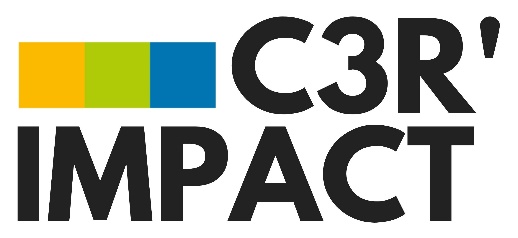 Consommable sélectionnable dans la liste. Cette dernière reprend tous les consommables créés dans l’onglet « mes consommables »
Quantité de l’élément consommable à ajouter
Outil d’ACV Simplifié
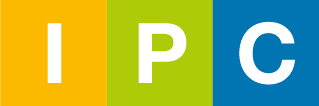 Ajout d’une unité de conditionnement ou de palettisation
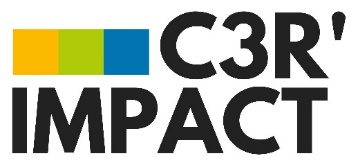 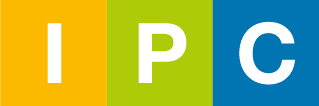 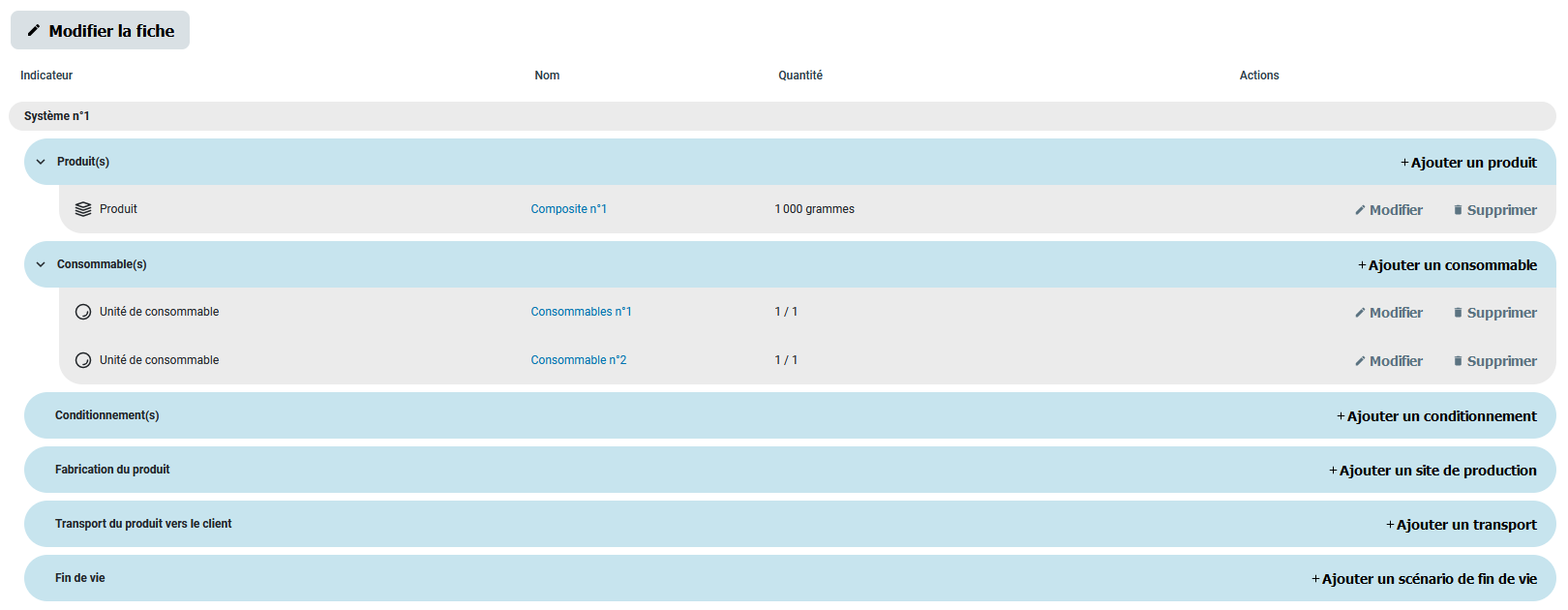 Au clic sur le bouton « Ajouter  un conditionnement », une fenêtre va s’ouvrir
Ajout d’une unité de conditionnement ou de palettisation
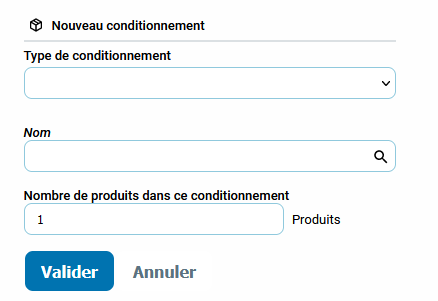 Choix du type de conditionnement entre unité de conditionnement ou unité de palettisation
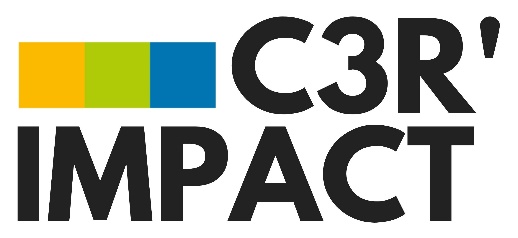 Conditionnement sélectionnable dans la liste. Cette dernière reprend tous les conditionnement créés dans l’onglet « mes conditionnements »
Outil d’ACV Simplifié
Nombre de produits par conditionnement sélectionné
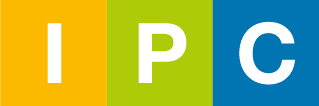 Ajout d’un transport aval
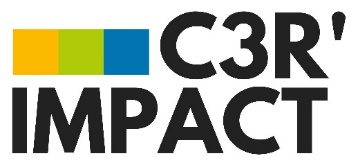 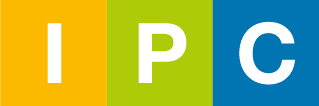 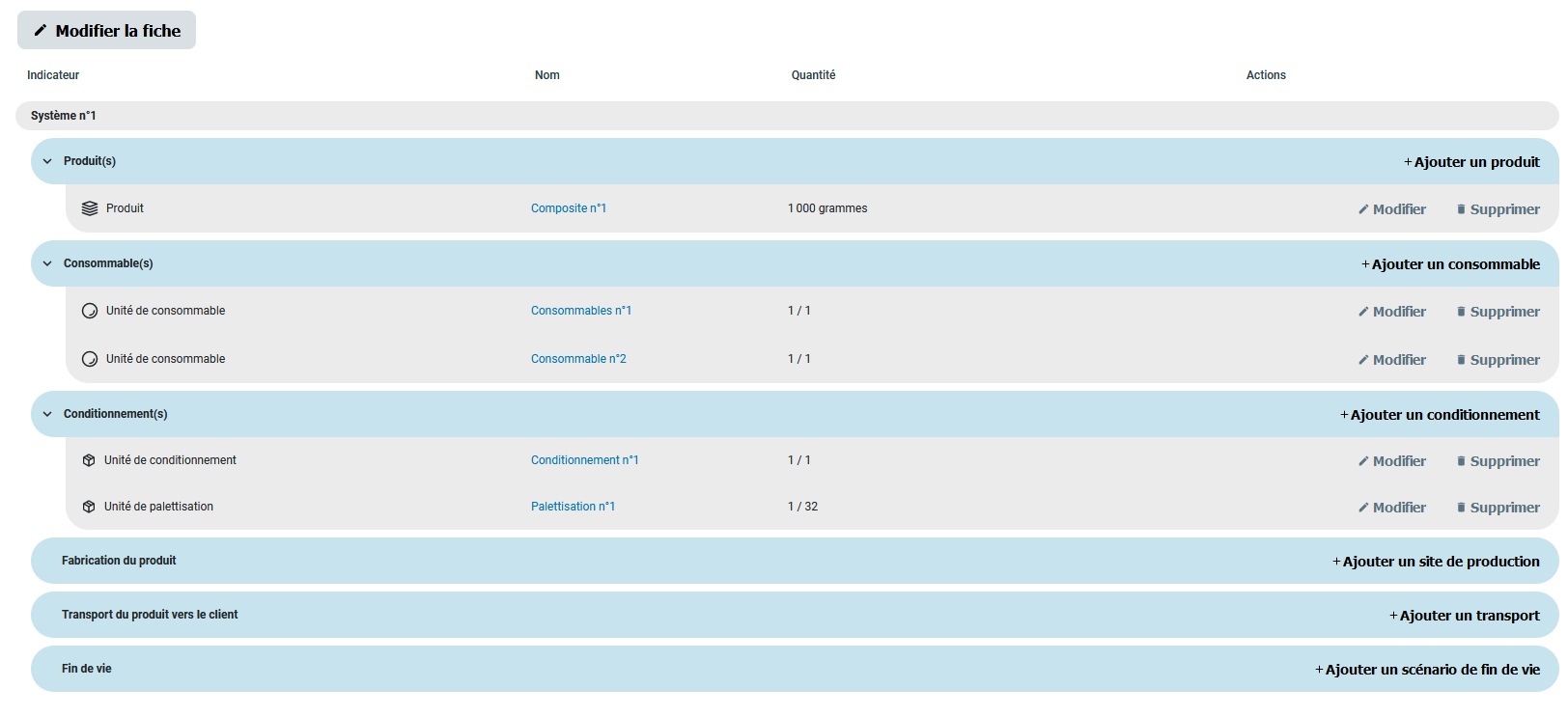 Au clic sur le bouton « Ajouter  un transport », une fenêtre va s’ouvrir
Ajout d’un transport aval
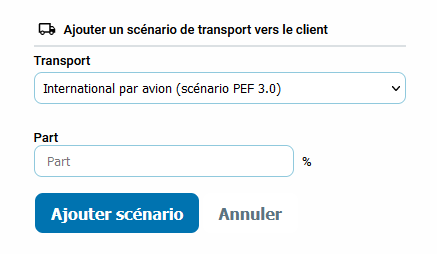 Choix d’un scénario de transport dans la liste. Cette dernière reprend des scénarios génériques mais également les scénarios créés dans l’onglet « Transport » et du type « distribution »
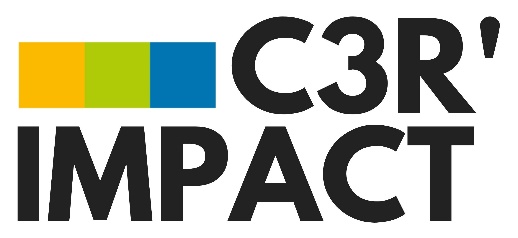 Part du produit concerné par cette distribution
Outil d’ACV Simplifié
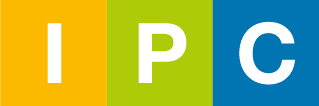 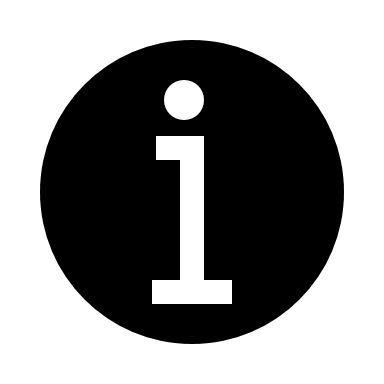 Si 30% des produits se vendent au niveau national et 70% au niveau international, indiquer 70% dans « part » puis ajouter un nouveau transport, national cette fois-ci et renseigner 30%.
Ajout d’un scénario de fin de vie
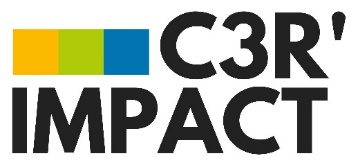 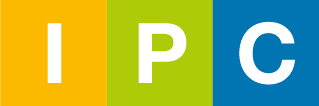 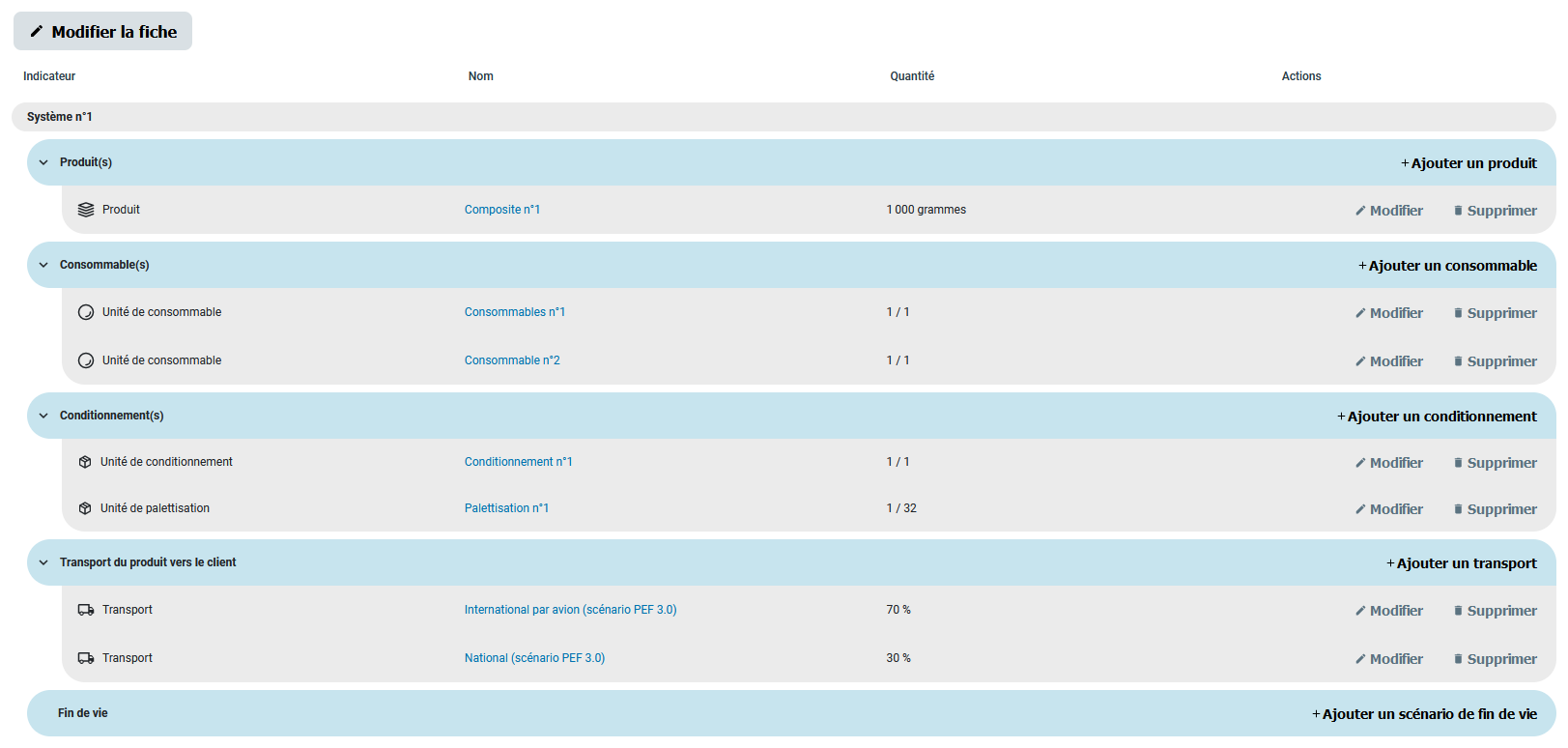 Au clic sur le bouton « Ajouter  un scénario de fin de vie », une fenêtre va s’ouvrir
Ajout d’un scénario de fin de vie
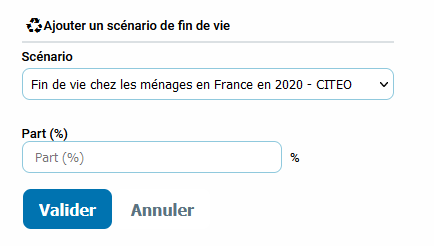 Choix d’un scénario de fin de vie dans la liste. Cette dernière reprend des scénarios génériques mais également les scénarios créés dans l’onglet « Fin de vie »
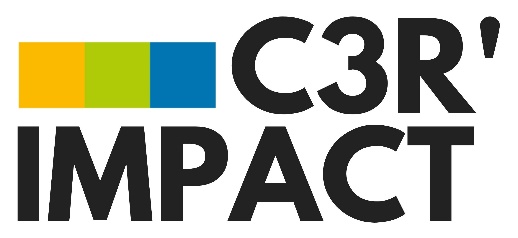 Part du produit concerné par ce scénario de fin de vie
Outil d’ACV Simplifié
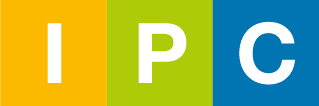 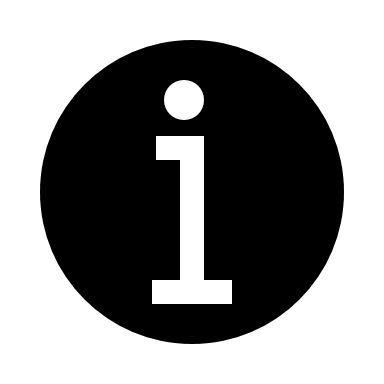 Si 30% des produits se vendent en France et 70% aux Etats-Unis, indiquer ici 30% dans « part » puis ajouter un scénario de fin de vie et sélectionnant un scénario américain et en renseignant 70% dans « part ».